Section 2: Word meaning or lexical meaningPart 3
2.12. Literal meaning vs. figurative meaning
Literal meaning: the basic or usual meaning of a word 
For example: some literal meanings of the noun wing:  
- Part that projects from the side of an aircraft and supports it in the air: the two wings of an airplane;  
- Part of a building that projects from the main part:  the east/west wing of a house;  
- Projecting part of the body of a motor vehicle above the wheel:  The left wing of his car was damaged in the collision;  
- Part of a political party that holds certain views or has a particular function: the radical wing of the Labor Party.
2.12. Literal meaning vs. figurative meaning
The figurative meaning of a word is one which is different from its usual (literal) meaning and which create vivid mental images to readers or listeners. 
Below are some figurative meanings of the noun wing: 
- We hope college life will help him to spread his wings a bit. 
                                                              (= extend his activities and interests)  
- Having a new baby to look after has clipped her wings a bit. 
                                                      (= has prevented her from achieving her ambition)  
She immediately took the new arrivals under her wing.  
                              (= looked after the new arrivals) 
He retires as chairman next year; his successor is waiting in the wings. 
                                                                              (= is ready to replace him)
2.13. Figures of speech
A figure of speech is a word or phrase which is used for special effect, and which does not have its usual or literal meaning.
Simile and metaphor (so sánh và ẩn dụ)
Personification (nhân hóa)
Metonymy (hoán dụ) 
Synecdoche (cải dung)
Hyperbole (ngoa dụ/thậm xưng)
Litotes (khiêm dụ/nói giảm)
Irony (nói mỉa)
Euphemism (uyển ngữ/nói tránh)
Onomatopoeia (từ tượng thanh)
2.13.1. Simile and metaphor
Simile is the use of comparison of one thing with another.
	(He is) as brave as a lion. as A as B
	(She has) a face like a mask.          A like B
It is incredible to notice that not all comparisons belong to simile. Only the comparisons clearly employed as examples of figures of speech do. 
	He is much taller than his elder brother. (not simile)
Metaphor is the use of a word or phrase to indicate something different from (though related in some way to) the literal meaning.
	He was a lion in the fight.
	His words stabbed at her heart.
Distinction between a simile & a metaphor
A simile is an explicit or direct comparison in which something is compared to something else by the use of a function word such as like or as:   
My hands are as cold as ice. (= My hands are very cold.) 
Tom eats like a horse. (= Tom eats as much as a horse does.)
A metaphor is an implicit or indirect comparison in which no function word is used. Something is described by stating another thing with which it can be compared: 
She has a heart of stone.  (= She has a pitiless and unfeeling nature.) 
I’ll make him eat his word. (= I’ll make him admit that what he’s said is wrong.)
Distinction between dead metaphor & live metaphor
Dead metaphors are used so often that they have lost their metaphoric characteristics.
Example: the leg/face of the table, the back of the chair, the mouth of the river, the head of the state, the childhood of the earth...
Dead metaphors are in fact idioms or fixed expressions that native speakers give special meanings and use naturally and unconsciously - not pay attention to the implicit comparison of theses metaphors.
- He looks as though he hasn’t had a square meal for months. 
                                                    (= a large and satisfying meal)  
- He washed his hand out of the matter.  
   (= refused to have anything more to do with the matter)
Distinction between dead metaphor & live metaphor
Live metaphors are implied or indirect comparisons which have a variety of figurative meanings through their endless use.
Example: Tom is a pig.
→ Tom is short and fat.
→ Tom is slow and lazy.
→ Tom is greedy.
→ Tom is not intelligent.
→ Tom is neither intelligent nor ambitious.
Native speakers use live metaphors intentionally and creatively in order to make their speech more vivid, figurative, concise…
2.13.2. Personification
Personification is a special kind of metaphor in which some human characteristic is attributed to an inanimate object or abstract notion; that is, a lifeless thing or quality is stated as if it were living.
Example: 
		pitiless cold
		cruel heat
		a treacherous calm
		a sullen sky
		a frowning rock
		the thirsty ground
		the childhood of the world
		the anger of the tempest
2.13.3. Metonymy
Metonymy is the substitution of the name of one thing for that of another to which it is related/with which it is associated. 
Metonymy is the substitution of the name of one thing for that of another which it is related to /which it is associated with . 
In Greek, meta- means ‘substitution’ and onyma means ‘name’.
Kinds of Metonymy
1. A sign substitutes for the person or the object it signifies or symbolizes. 
He succeeded to the crown (= the royal office).  
Can you protect your children from the cradle to the grave?  (= from childhood to death) 
2. An instrument substitutes for an agent. 
The pen (= the writer) has more influence than the sword  (= the soldier). 
He is the best pen (= the best writer) of the day.
Kinds of Metonymy
3. A container substitutes for the thing contained. 
The kettle (= the water in the kettle) is boiling. 
He drank the cup.  (= the coffee, the tea, the chocolate, etc. in the cup) 
4. The concrete, like an organ of the human body, substitutes for the abstract such as love, hatred, sincerity, a mental ability, a natural talent, etc. 
She has an ear for music. (= She possesses a remarkable talent  for learning, imitating, appreciating, etc. music.) 
She has a good head of business.  (= She is gifted in/is clever at dealing with business.)
Kinds of Metonymy
5. The abstract substitutes for the concrete:  
His Majesty (= the king) died a year ago. 
His Holiness (= the Pope) has just come back to Rome. 
6. The material substitutes for the thing made. 
The marble (= the marble statue) speaks. 
He was buried under this stone. (= this tomb made of stone, this tombstone) 
7. An author/a producer/a place where goods are made substitutes for his work(s)/its product(s).  
I have never read Keat (= Keat’s poems). 
Have you ever read Homer (= the works of Homer)?
Distinction between metaphor and metonymy
On the one hand, metaphor is based on the associated similarity shared by the two things being implicitly compared. In other words, only if A and B are similar to each other in some way can the name commonly referred to A be metaphorically used to refer to B.  
 On the other hand, metonymy does not depend on such similarity. 
Example: 
(1) The organization is keeping the brake on pay rises.  
(2) No man is an island: entire of itself; every man is a piece of the continent.
Distinction between metaphor and metonymy
The sentence marked (1) exemplifies a metaphor: the core meaning of keep the brake on a certain vehicle in order to reduce its speed or to stop it has been changed to its metaphoric meaning: control pay rises or cause pay rises to slow down. 
→ The whole sentence means the organization is controlling the increase in the amounts/sums of money paid for its current activities. 
 This sentence marked (2) consists of two metonymies: respectively, an island and the continent, which are both [+concrete], stand for isolation and community, which are both [+abstract]. 
→ The whole sentence means no one can isolate himself from the community he has been living in.
2.13.4. Synecdoche
Synecdoche is a special kind of metonymy in which a part or aspect of a person, object, etc. is meant to refer to the whole person, object…
They organized a fleet of fifty sails (= ships).  
He is a man of seventy winters (= years of age). 
He managed to earn his bread (= necessaries).  
This is a village of only more than one hundred souls  (= people). 
Gray hairs (= old or elderly people) should be respected.
Distinction between metonymy and synecdoche
(1) The princess captures the hearts of the nation. 
 The hearts, which is [+organ of the human body] and thus [+concrete], is used to stand for the love, which is [+emotional experience] and thus [+abstract]. 
The hearts in this case is a metonymy. 
→ The sentence means all the people of that country love the princess.
(2) He has a kind heart.  	 
 A heart, which is [+organ of the human body], [+concrete] and [+part], is used to stand for a person, which is [+human], [+concrete] and [+whole]. 
A kind heart in this case is a synecdoche. 
→ The sentence means he is a kind/kind-hearted person who is concerned for others around him.
2.8.5. Hyperbole
Hyperbole, which is also called overstatement, is the use of exaggerated statement that is made for special effect and is not meant to be taken literally.
Below are a few hyperboles or overstatements: 
- I’ve invited millions of (= a lot of) people to my party.  
She sheds floods of tears (= cries a lot) whenever she is upset.  
Don’t live in such a sea of doubt!  (= Don’t be too suspicious!) 
Never in a million years will he admit defeat. (= He will never admit defeat.)
2.13.6. Litotes
Litotes, which is also called meiosis, is the use of deliberately gentler, milder or weaker statements to express something in a controlled way. 
- I don’t think I would agree with you. (= I disagree with you.) 
I am afraid that no passenger is allowed to smoke in here.  (= You are not allowed to smoke in here.)  	
Quite often, an expression of litotes is an ironical understatement, especially using a negative to emphasize the contrary. 
- It’s not bad. (= It is fine.) 
It wasn’t easy. (= It was very difficult.) 
Always remember that she is no fool. (= She is worldly-wise, in fact.)
2.13.7. Irony
Irony is the expression of one’s meaning by saying the direct opposite of one’s thoughts in order to be emphatic, amusing, sarcastic…
Below are a few expressions of irony: 
- What a lovely day it was! Everything I had went wrong. 
- He is so intelligent that no examiner has agreed to pass him so far. 
- He is lucky to have such an ugly and awkward wife.
2.13.8. Euphemism
Euphemism is the use of pleasant, mild or indirect words or phrases in place of more accurate or direct ones. 
Below are a few expressions of euphemism: 
- a mortician or an undertaker is a euphemism for a funeral director 
- a sanitation engineer is a euphemism for a garbage man . 
- pass away is a euphemism for die.  
- He was his Majesty’s guest for two years is a euphemism for He was in jail for two years.
Distinction between a taboo word and a euphemism.
A taboo word, a ‘dirty’ word, is the word or the linguistic expression that refers to a taboo act or behaviour in a society, a culture or a speech community while a euphemism is the word or the linguistic expression that replaces a taboo word or serves to avoid a frightening or unpleasant subject.  
 It is crucial to recognize that a taboo word and its euphemism share the same denotative meaning but they differ in their connotative meanings: the taboo word has a negative connotation whereas its euphemism has a positive connotation.
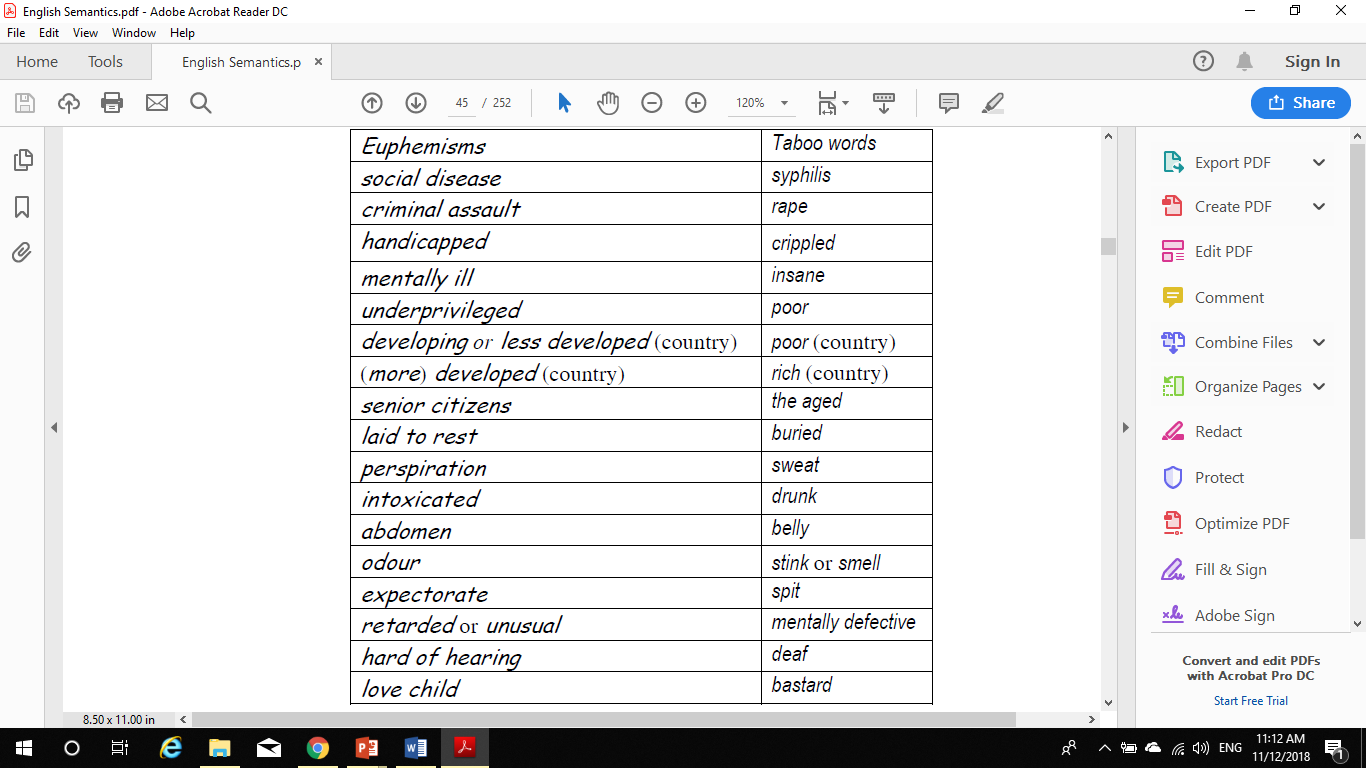